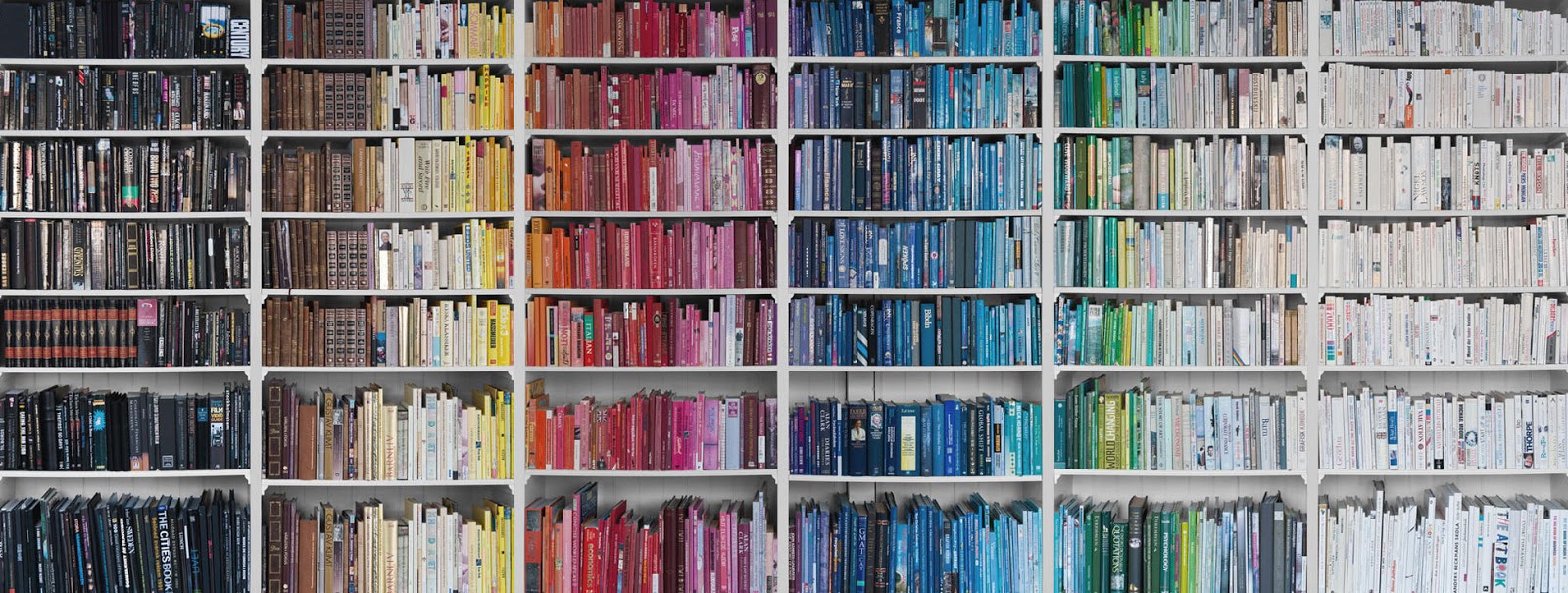 How to Make GreatBook Recommendations
Gwen Glazer, Readers ServicesThe New York Public Library

April 8, 2019
[Speaker Notes: Hi, intro, etc.

This slide is the title of my presentation, and presumably why you came to see this “how-to” talk today. But before you can do THIS, there’s actually something else you need to be able to do, and it’s...]
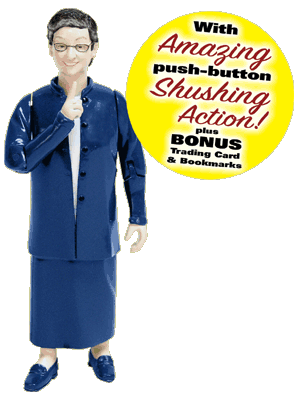 [Speaker Notes: Who knows who this is?

Nancy Pearl really started this idea of doorways, by proposing you start any kind of RA interview with “tell me about a book that you like”

It’s really kind of a party trick -- a way of organizing information about the way people talk about books. And you glean all of these things by just listening to the WAY people talk about a book, not the ACTUAL BOOK. They could be describing a book you’ve read 50 times -- they could be describing your absolute favorite book in the world -- but that still doesn’t mean that YOU know why THEY like it. And that’s really important; it’s not about you, it’s about them. So you’re listening to hear why they like it, and that starts with doorways.]
Some things readers say...
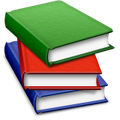 [Speaker Notes: So WHAT should you be listening for, and how do you figure out what doorways are relevant for them?]
“I couldn’t put it down.”

“I couldn’t stop thinking about the characters.”

“I felt like I was there.”

“It was so well-written.”
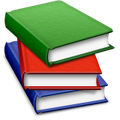 [Speaker Notes: These give clues to the doorways]
“I couldn’t put it down.”
Story/plot-based. Fast-paced, exciting, thrillers, mysteries, etc.
“I couldn’t stop thinking about the characters.”
Character-based. Strong people, recurring characters.
“I felt like I was there.”
Setting-based. Strong sense of place, similar locations.
“It was so well-written.” 
Language-based. Literary fiction, award-winners.
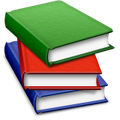 [Speaker Notes: So once you hear that, you have your first really good clue about what’s important to the reader in a story -- or at least in the case of the particular story they’re talking about. So then you can move on to trying to find a second clue, by listening for...]
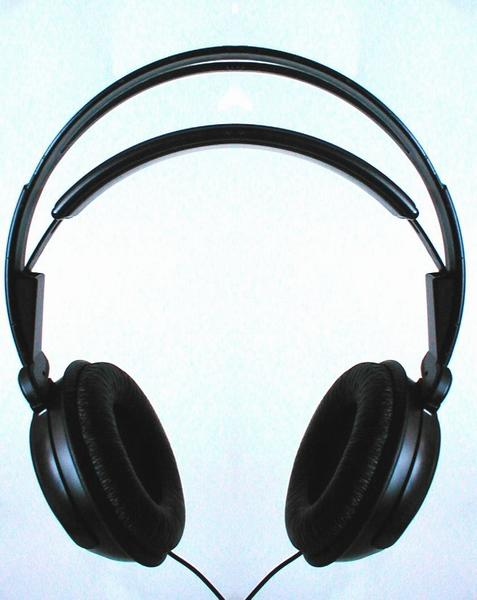 [Speaker Notes: Listening. Even if you HAVE read the book they’re asking for, you can’t assume you know WHY they liked it. So you learn to keep an ear out for certain things. 

The primary one I like to use is doorways -- story, character, setting, language, sometimes art. 

The whole doorways thing was started by...]
D A T A B A S E S
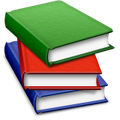 NoveList
Book Index and Review
LibraryAware
Other online tools:
LibraryThing
What’s Next? 
Readers Advisor Online
Whichbook
[Speaker Notes: Now moving into the part about specific resources-- I will read everything on the slides, and they’re also in the handout, so i don’t expect you to remember every single one of these.
Also didn’t just want to give you a flood of resources without talking about them specifically, so we’re going to go through these lists kind of quickly and then we’re going to do a couple case studies to help demonstrate when and how to use them.

This one gets its own slide because i think it’s the most underused AND the most useful. We are librarians, we do not need to be scared of databases -- even though i kind of AM secretly scared of databases, i am not scared of READERS ADVISORY databases

The one database to rule them all: NOVELIST

Best thing about it is that you can sort by appeal terms, which you can also do in other databases and with other tools

If you don’t have Novelist, you might have other RA databases like Book Index and Review, or LibraryAware -- I’m not an expert on all of these, but ask back in your system

If your library doesn’t subscribe to any -- and they are expensive -- you can use some online tools like LibraryThing (catalog and social networking site), the What’s Next? Database from the Kent District Library, Readers Advisor Online, Whichbook]
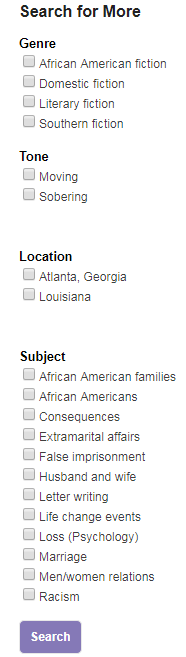 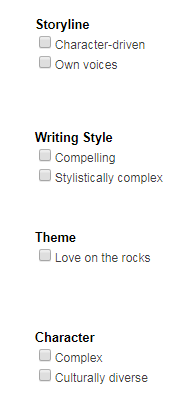 [Speaker Notes: So we’re going to try it! You’re going to find a person you don’t know and start with the question -- “tell me about a book that you like” -- and then listen for doorways and appeal terms

Don’t feel like you have to make a recommendation to them -- that’s the second part of this talk we haven’t gotten to yet -- but you CAN if you want to. But your real point right now is to get a little practice listening, and to pick out the doorways and appeal terms that you HEAR them saying.

Three minutes on the clock. After 90 seconds, we’ll switch. Go!]
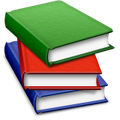 The Internets!
NYPL’s Staff Picks and Best Books lists
NPR’s Book Concierge 
LitHub’s Book Marks
Book Riot and other libraries’ lists
Genre: stopyourekillingme, eyeonromance, The ISFDB (Internet Speculative Fiction Database)
Goodreads
yup, even Google
Kids & YA:
We Need Diverse Books
Commonsense Media
Brightly
[Speaker Notes: Examples -- if you’re looking for a book in translation or a book with a female protagonist, you can often find really great, specific lists online

Staff Picks, Best Books, NPR -- all sortable by appeal terms
Book Riot -- new books
Commonsense media -- ignore age ranges but have tips about things like violence or sexual content that some people explicitly don’t want
Goodreads -- books set in certain places

Ask for other favorite sources?]
Case studies
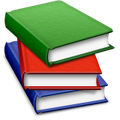 [Speaker Notes: So WHAT should you be listening for, and how do you figure out what doorways are relevant for them?]
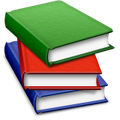 Making RA part of your routine
Library Journal & School Library Journal
The Millions
Kirkus & Publishers Weekly
Print publications: New York Times, NYRB,LA Times, Washington Post, old standbys
Book blogs
Podcasts
Library podcasts! 
All the Books, Overdue, LiteraryDisco, What Should I Read Next?
[Speaker Notes: Whenever you have five minutes on the desk or during your commute, check out some of these sources

These likely won’t help you in the moment, but you’ll be increasing your basic level knowledge -- so you actually KNOW more books and don’t have to spitball. Even if you can’t remember the exact]
Questions?gwenglazer@nypl.org
Twitter: @NYPLRecommendsnypl.org > browse > recommendations
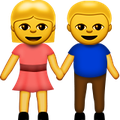 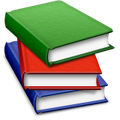 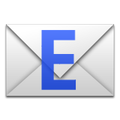